CQ method guidelines
The process 
is guided by reiteration, improvement of questions and being critical towards the answers.

The Storyboard design

Layer 1: Experiences and behaviours
Find or combine pictures reflecting you feelings when you observe, be creative!

Layer 2: Psychological
Why do people behave like this, what are the reasons, go back to the Developers.

Layer 3: History
Find pictures in telling the story what people went through.

Review
Reason back and continue to ask questions to move up from level 3 , to 2 to level 1 again to test your hypothesis, and down and up.
Culture definition & developers
Culture definition
A pattern of norms and values shared by a group, 
conveyed to the next generation as being right.
Cultural developers
Geography
Climate
Technology 
Population size
Diseases
Language
Philosophy
[Speaker Notes: https://thehypertextual.com/2013/01/17/edgar-schein-organizational-culture-and-leadership/al.com/2013/01/17/edgar-schein-organizational-culture-and-leadership/]
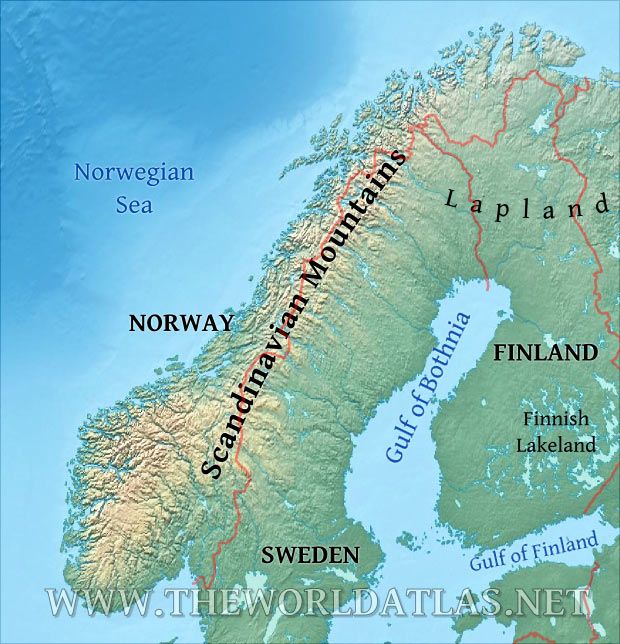 Look at the geographical situation of a country

Note: 
various cultures can exist within the national borders of a country
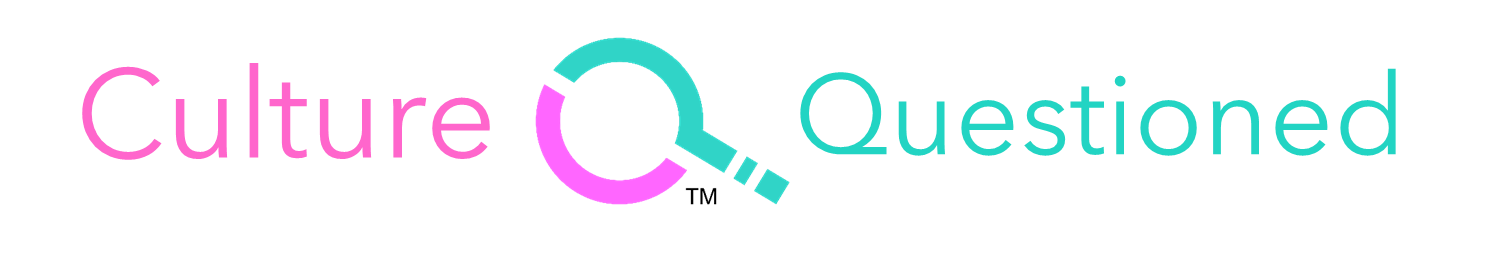 The CQ method
Main area Society
Note
The CQ method is used for three main areas; personal relations, economy & society.
Cultural effects on:
The story board creation
Experiences & 
observations
Behaviour
Historic 
Events
Observations & Experiences
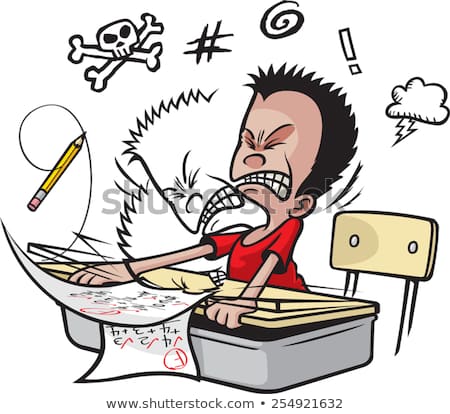 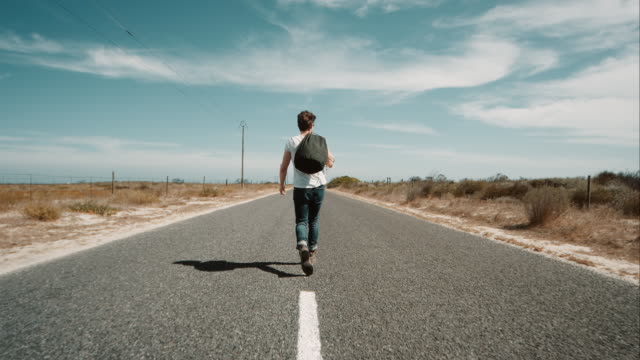 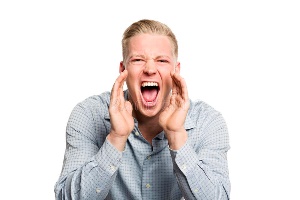 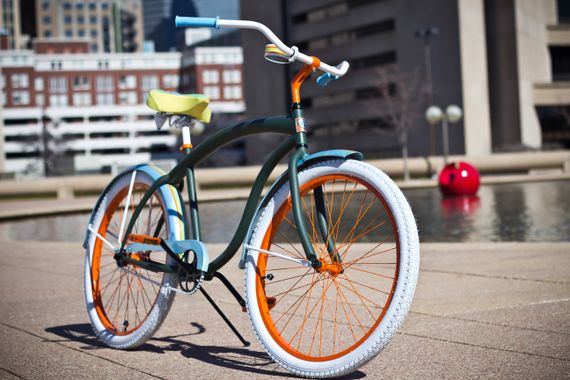 Experience
observation
Experience
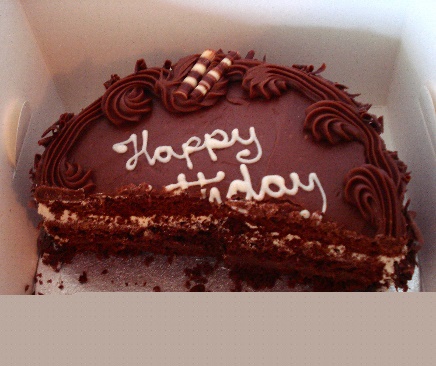 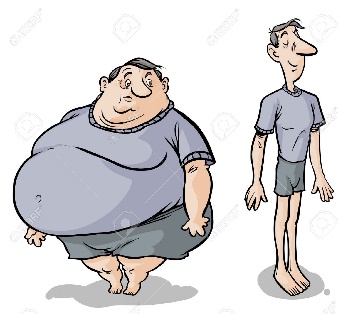 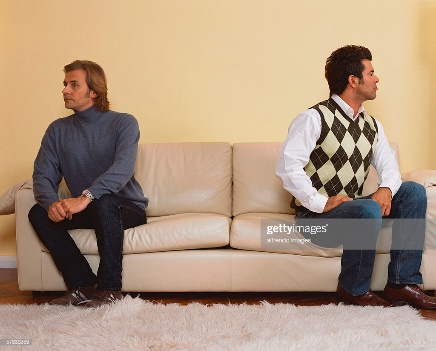 Observation
Observation
Experience
Behaviour
……….
…………
………….
……………..
Social interaction
(What do I observe)
Psychological aspects 
(Which psychological behaviour leads to this observation)
…………
……………
…………..
The core
(Can the psychological aspects  be condensed till one or two words)
……………..
Historical events (using the Christian time scale)
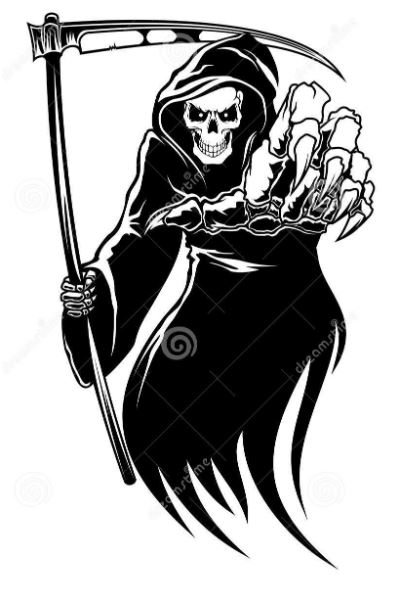 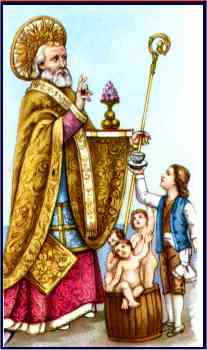 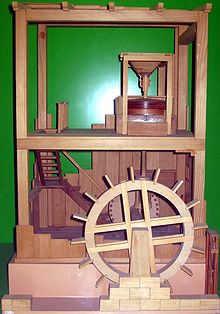 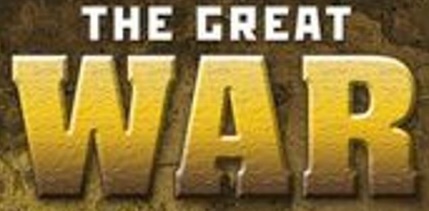 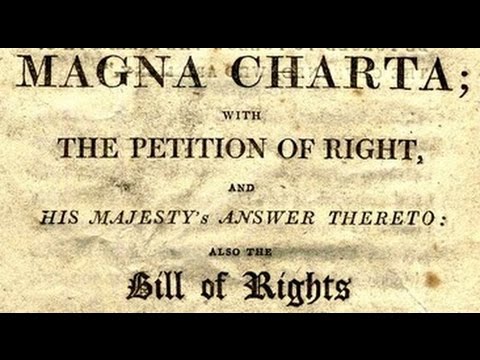 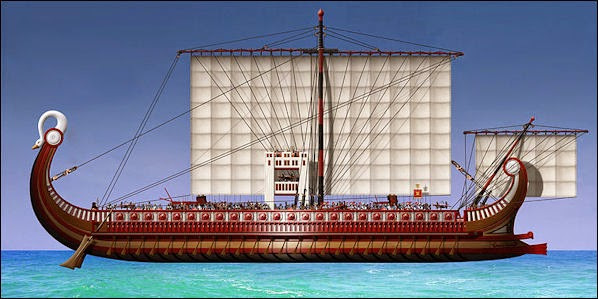 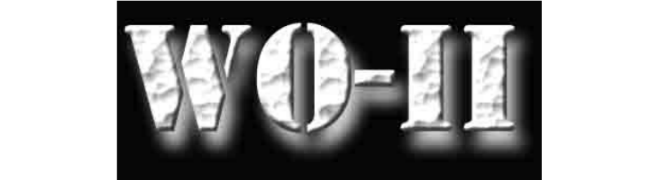 1700 - 1800
Before 0
1600 – 1900 Foreign rule
1400 – 1572
Note
1347 – 1351
Note
Behaviour long ago
Behaviour today
[Speaker Notes: Research example Norway

750 – 1066 https://no.wikipedia.org/wiki/Vikingtiden

933 – 1028 https://no.wikipedia.org/wiki/Kristningen_av_Norge

1347 – 1351 https://no.wikipedia.org/wiki/Svartedauden
- North Sea book Michael Pye: Denmark/Sweden recovery took 100 years, Norway’s recovery took 400 years.
- Oslo var det området i Norge som ble hardest rammet av svartedauden. Deretter fulgte 1400- og 1500-årene med ytterligere nedgang, befolkningsmessig og økonomisk. Reformasjonen gjorde at Oslo også tapte kirken som en betydelig arbeidsplass.

 1380 -1814 https://no.wikipedia.org/wiki/Danmark-Norge

1814 – 1907 hhttps://no.wikipedia.org/wiki/Unionen_mellom_Sverige_og_Norge

1969: https://no.wikipedia.org/wiki/Petroleumsvirksomhet_i_Norge]
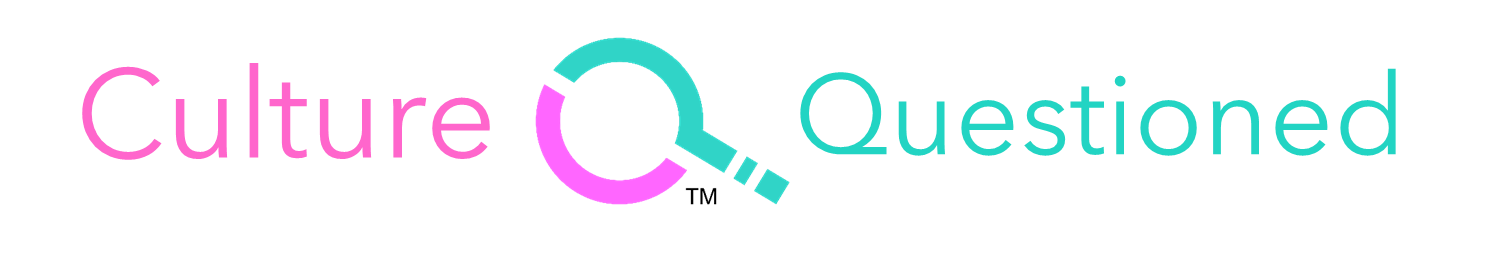 Priceless that you dare to ask questions!